CONDUCTING OF GMP INSPECTION
Malaysia
1
OBJECTIVE
To describe procedure for conducting a GMP Inspection

To ensure that every audit must be objective and appropriately conducted
2
GMP INSPECTION PROCESSES
Opening meeting
Inspection of plant facilities
Review of documentation
Inspector’s meeting
Exit meeting
3
GMP INSPECTION PROCESSES
Involving note taking process
Taiwan Cosmetic GMP Workshop 2015
4
[Speaker Notes: Note taking may also involve during Opening Meeting, where some information are useful given away by company.]
1) OPENING MEETING
Upon arrival, arrange an opening meeting with the company’s management.

Chair by the Lead Inspector. 

Attended by the key personnel.
5
1) OPENING MEETING (cont.)
The purpose of this meeting is to: 

introduce the members of the Inspection Team.

outline the objectives, type and scope of the inspection.

outline the standards/guidelines/references.

provide the company with a copy of the inspection plan.

discuss the proposed inspection plan.

make the necessary arrangements.
6
1) OPENING MEETING (cont.)
The purpose (cont.)

Review the company’s organizational structure.

Discuss any previous inspections, and what corrective and preventative measures were implemented.

Identify any companies used for contract manufacture or analysis.

Allow the company the opportunity to present an overview of the quality management system and to discuss their current and proposed activities.
7
2) INSPECTION OF PLANT FACILITIES
Conduct a plant tour (perimeter).

Assess whether the facilities and equipment are of suitable layout and design, if they are maintained properly and if they are suited for the intended operations.

Confirm that the company is effectively implementing their current procedures.
8
2) INSPECTION OF PLANT FACILITIES (cont.)
Interview all levels of personnel.

Request documents.

Confirm the accuracy of the observed deficiencies with the immediate supervisory personnel. 

Keep management informed of the deficiencies.
9
2) INSPECTION OF PLANT FACILITIES (cont.)
Investigate all deficiencies to establish their extent, particularly if there are concerns about product safety. 

If a critical deficiency is found during the course of the inspection, notify the company’s management and request immediate corrective and preventative measures.
10
3) REVIEW OF DOCUMENTATION
Assess the company’s overall documentation management system, including their change control practices. 

Evaluate the batch release procedure and the role of the person who is responsible for this duty.
11
3) REVIEW OF DOCUMENTATION (cont.)
The following documents may be reviewed: 

Master formula and processing instructions.

Specifications for starting materials, primary packaging materials, intermediate, bulk products and finished products

Batch manufacturing records 

Complaints 

Incident reports

Relevant standard operating procedures and records, e.g. recall procedure
12
3) REVIEW OF DOCUMENTATION (cont.)
Documents (cont.): 

Relevant contracts 

Job descriptions and training records 

Validation information

Laboratory book

Stability data

Self inspection program and reports
13
CONDUCTING GMP INSPECTION
The team should meet regularly throughout the inspection. 

The team should also meet prior to the final meeting to discuss the findings and any inspection issues.

The list of deficiencies will be presented in draft form to the company at the final meeting.
14
CONDUCTING GMP INSPECTION
Note taking
Throughout the inspection, make clear, accurate and legible notes. 

Contain relevant yet detailed facts that serve as a record of what is directly observed or heard.
15
CONDUCTING GMP INSPECTION
Asking questions;

Asked the relevant person/operators
Use the proper/simple language
Shows that you are interested
Lets him/her feel free to talk
Never put him/her down
Don’t make conclusion too fast
Use all types of question
16
CONDUCTING GMP INSPECTION
Asking question;

Open questions starts with

‘What, Why, When, How, Where, Who’
Refrain from asking ‘closed’ question 
Try silence to get more information
17
CONDUCTING GMP INSPECTION
Be a good listener

Help the auditee feel free to talk to gain information

Show interest to the answer given by auditee

Remove distractions if the question requires a detailed explanation by the auditee

Try to understand the auditee point of view and assess the possible impact on the quality of product

Be patient, do not lose temper, try not to criticize
18
4) INSPECTOR’S MEETING
Pool non-compliances & discuss

No duplication, no subjective opinions

No irrelevant info, no ambiguous

Categorise non-compliances

Consent by all inspectors

Overall conclusion/rating

Prepare for the exit meeting
19
4) INSPECTOR’S MEETING
Inspection rating

Assign the overall inspection rating
 
The rating is related to the risk classification of each deficiency
20
5) EXIT MEETING
At the end of the inspection, hold a meeting with the company’s management to discuss the outcome of the inspection.

Chaired by the lead inspector

Attended by key personnel & senior managements

Other interested parties
21
5) EXIT MEETING (cont.)
Agenda;

Welcome note 

Thanks the managements & staff

Presents the outcome of the inspection (starts with good points)

Present the list of deficiencies to the company

Inform the company about the final inspection report

Announce the compliance level/rating
22
5) EXIT MEETING (cont.)
A record should be made of the people attending the meeting
Present a summary of both the positive findings and the GMP deficiencies 
The company may wish to further discuss or clarify some of the deficiencies 
All points of contention should be discussed during this meeting
Inform them about the final inspection report
23
5) EXIT MEETING (cont.)
Inspection rating
Assign the overall inspection rating.
There are possible ratings according to the type of audit.
The rating is related to the risk classification of each deficiency.
24
5) EXIT MEETING (cont.)
What is the rating/compliance level? 

Acceptable/ Unacceptable

Good/Marginal/Poor
25
5) EXIT MEETING (cont.)
Remember!!!!

All the inspection findings
are treated as
CONFIDENTIAL
26
CONDUCTING GMP INSPECTION
Tips during inspection;

Be in control
Be patient, hold your temper
Look, stop and ask
Trust but always verify
Trace – forward or backwards
Finish 1 issue before go to the next
Collect facts/evidences – asked for documents
Make notes/records
27
CONDUCTING GMP INSPECTION
Tricks of the trade…
Tricks			Remedies
Time-wasting		Threaten to extend inspection
Side-tracking		Stick to programme
Provocation		Remain calm
Samples provided		Select your own sample
Special case		Take notes and keep looking
Circular argument		Recognize and stop
28
CONDUCTING GMP INSPECTION
Tricks of the trade…

Tricks			Remedies
Trial of strength		Be firm; know your facts
Insincerity			Ignore it
Pity			Sympathize; carry on
Absentees			Call for deputy
Amnesia			Go back and get it yourself
29
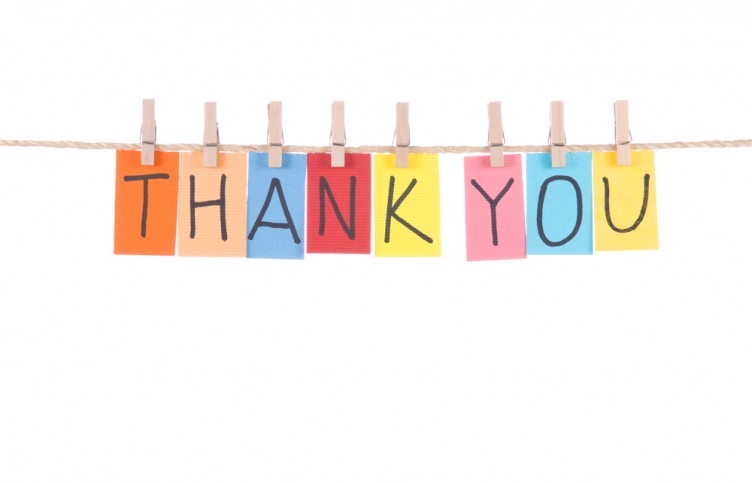 30